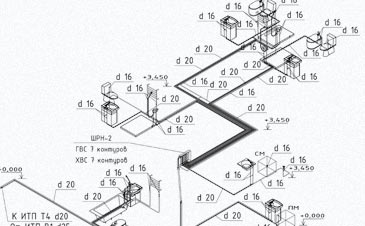 Проект Дома